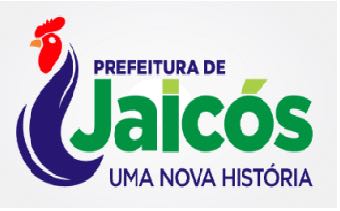 MUNICIPIO DE JAICÓS - PIPROJETO DE   LEI DE ORÇAMENTÁRIA ANUAL-LOA               ADM: Ogilvan da Silva Oliveira
AMPARO LEGAL PARA ELABORAÇÃO DA LOA
CONSTITUIÇÃO DA REPÚBLICA SEÇÃO II,DO ART.165- Leis de iniciativa do poder executivo estabelecerão:
I-O plano plurianual;
II- As diretrizes orçamentárias; 
III- Os orçamentos anuais 
Paragrafo 5°- A leis orçamentária anual compreenderá:
I- Orçamento fiscal referente aos Poderes
II-Orçamento de investimento
III-Orçamento da seguridade social
ORÇAMENTO
É um documento expresso por um conjunto de ações, identificadas por recursos orçamentários , necessários à realização das metas definidas pela LDO que foram extraídas do PPA
O orçamento abrangerá as metas , de receitas e despesas de modo a evidenciar e realizar as politicas e os programas do governo municipal, para um período de um ano.
RECEITAS
RECEITAS CORRENTES
RECEITAS DE CAPITAL 
RECEITAS CORRENTES(INTRA)
(R)DEDUÇÕES DA RECEITA

TOTAL DAS RECEITAS
88.012.400,00
7.753,000,00
2.848.000,00
-4.413.400,00

94.200.000,00
MUNICIPIO DE JAICÓS
Praça Ângelo Bosges, S/N
Exercício:	2024
06.553.762/0001-00
CONSOLIDAÇÃO GERAL DA DESPESA
DOTAÇÃO
CODIGO	ESPECIFICAÇÃO
01	PREFEITURA MUNICIPAL DE JAICOS
23.781.495,00
MUNICIPIO DE JAICÓS
Praça Ângelo Bosges, S/N
Exercício:	2024
06.553.762/0001-00
CONSOLIDAÇÃO GERAL DA DESPESA
DOTAÇÃO
CODIGO
ESPECIFICAÇÃO
01
PREFEITURA MUNICIPAL DE JAICOS
23.781.495,00
MUNICIPIO DE JAICÓS
Praça Ângelo Bosges, S/N
Exercício:	2024
06.553.762/0001-00
CONSOLIDAÇÃO GERAL DA DESPESA
DOTAÇÃO
CODIGO	ESPECIFICAÇÃO
01	PREFEITURA MUNICIPAL DE JAICOS
23.781.495,00
MUNICIPIO DE JAICÓS
Praça Ângelo Bosges, S/N
Exercício:	2024
06.553.762/0001-00
CONSOLIDAÇÃO GERAL DA DESPESA
DOTAÇÃO
CODIGO	ESPECIFICAÇÃO
01	PREFEITURA MUNICIPAL DE JAICOS
23.781.495,00
MUNICIPIO DE JAICÓS
Praça Ângelo Bosges, S/N
Exercício:	2024
06.553.762/0001-00
CONSOLIDAÇÃO GERAL DA DESPESA
DOTAÇÃO
CODIGO	ESPECIFICAÇÃO
MUNICIPIO DE JAICÓS
Praça Ângelo Bosges, S/N
Exercício:	2024
06.553.762/0001-00
CONSOLIDAÇÃO GERAL DA DESPESA
DOTAÇÃO
CODIGO	ESPECIFICAÇÃO
MUNICIPIO DE JAICÓS
Praça Ângelo Bosges, S/N
Exercício:	2024
06.553.762/0001-00
CONSOLIDAÇÃO GERAL DA DESPESA
DOTAÇÃO
CODIGO	ESPECIFICAÇÃO
07
CÂMARA MUNICIPAL DE JAICÓS
REFORMA E AMPLIACAO DO PREDIO DA CAMARA MUNICIPAL
2.768.005,00
MUNICIPIO DE JAICÓS
Praça Ângelo Bosges, S/N
Exercício:	2024
06.553.762/0001-00
CONSOLIDAÇÃO GERAL DA DESPESA
DOTAÇÃO
CODIGO	ESPECIFICAÇÃO
REFORMULAÇÃO PPA 2022 A 20252022 = 58.775.435,00 2023 = 89.663.000,00 2024= 92.900.000,00 2025 = 67.605.127,55